Дифференциация звуков (с-з) в словах на материале сюжетной игры «Цветик-семицветик».
ГС(к)ОУ школа №59для детей с ограниченными возможностями здоровьяучителя-логопеды: Поликанова Я.Ю. 		      Куракина И.И.
Цель:
Учить детей различать звуки (с-з) изолированно в словах.
Закрепить правильное произношение звуков (с-з).
Дифференцировать буквы (с-з).
Развивать фонематический слух.
Развивать грамматический строй.
Развивать внимание, память, зрительно-моторные координации.
Цветик-семицветик
Какие цвета у Цветика-семицветика?
Сегодня мы будем делать то,что нам подскажет цветик-семицветик
ЗАГАДКИ
Отгадайте загадки, и вы узнаете звуки, которые будем изучать
Что за зверь лесной
  Встал, как столбик, под сосной
  И стоит среди травы -
  Уши больше головы?
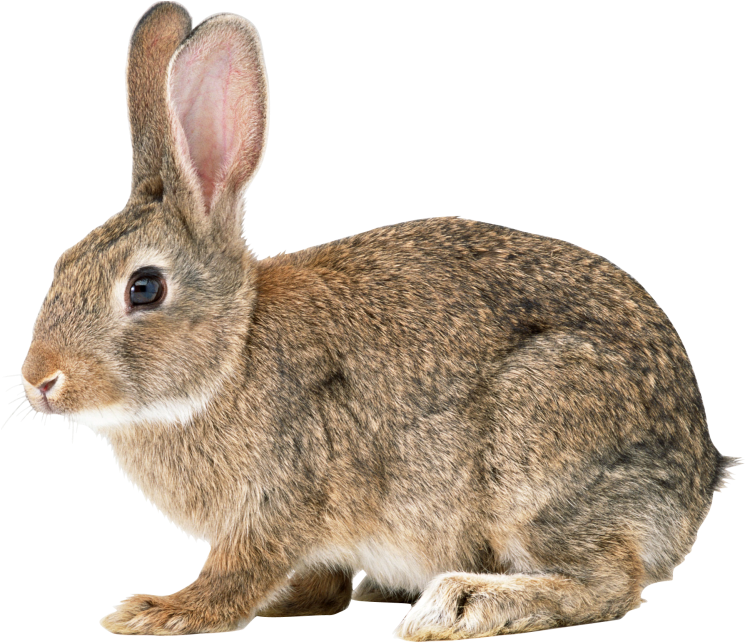 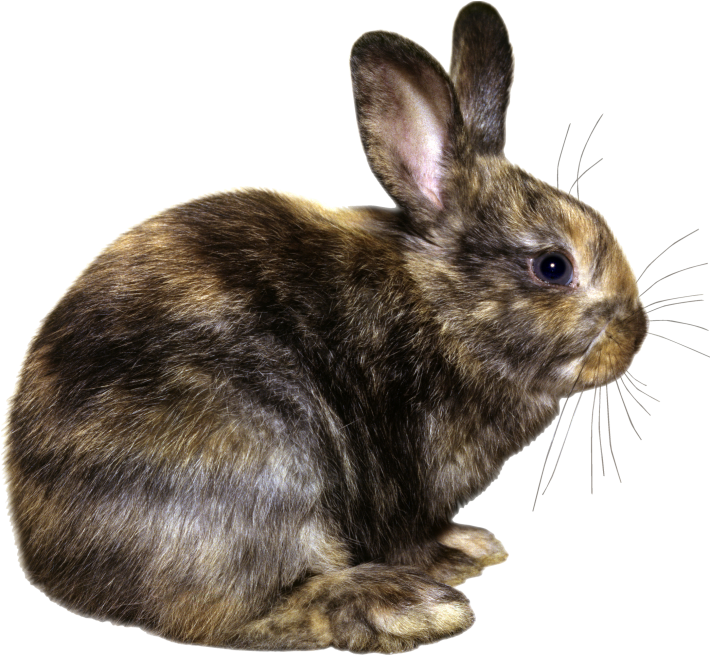 З
АЯЦ
Не лает, не кусает,а в дом не пускает
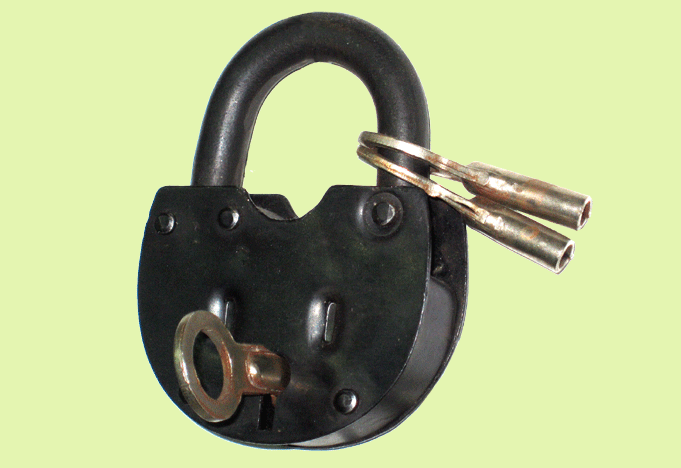 З
АМОК
Что за птица смелая 
По небу промчалась,
Лишь дорожка белая 
От нее осталась?
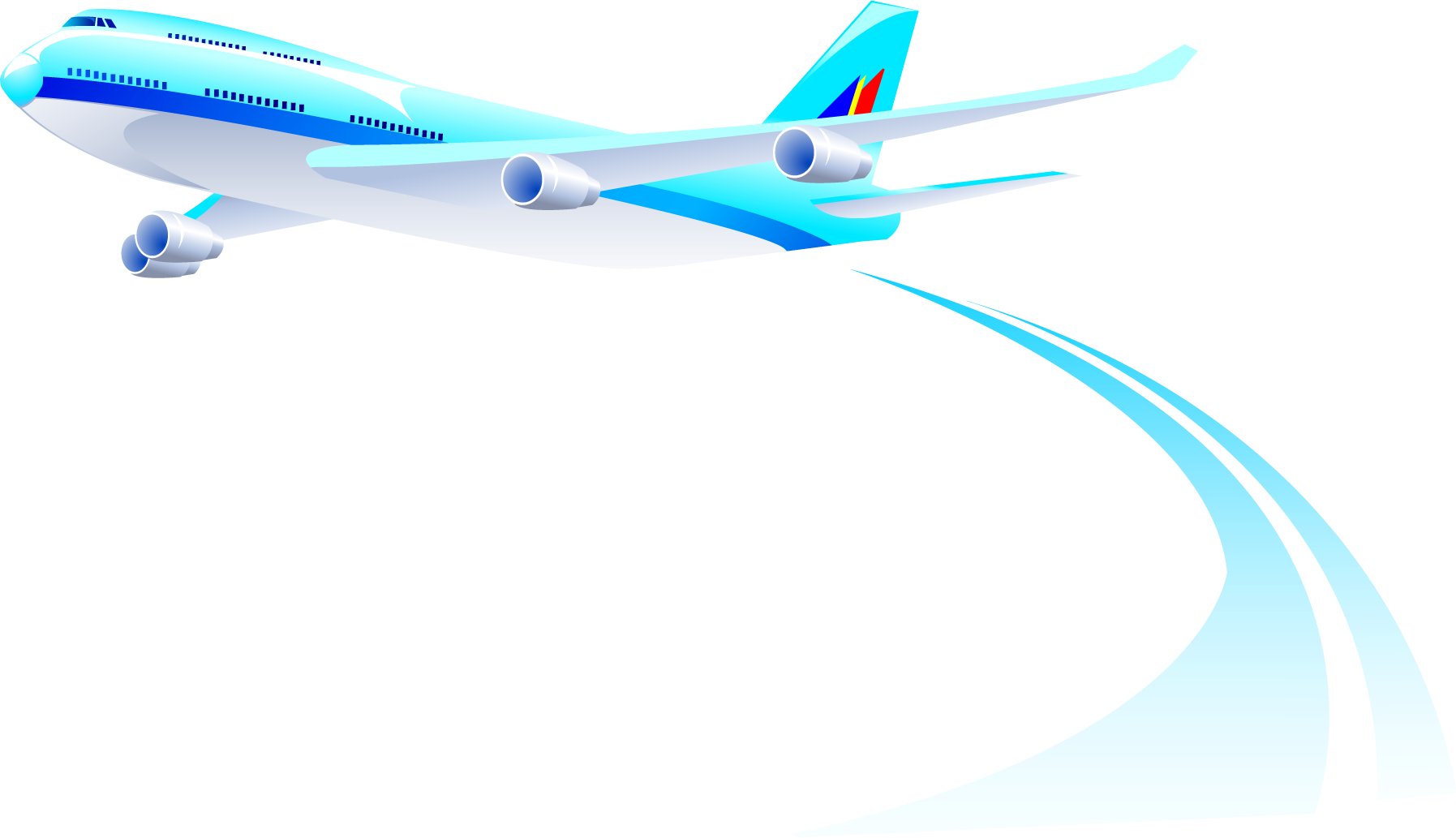 амолет
С
С хозяином дружит,
Дом сторожит,
Живет под крылечком,
А хвост колечком.
С
обака
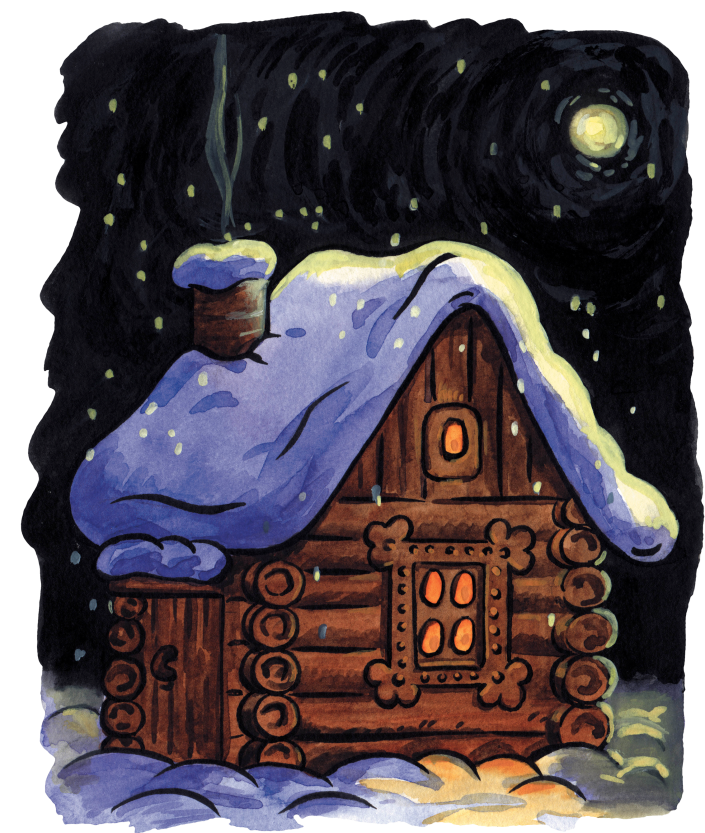 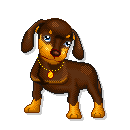 Выдели первый звук в словах
з
аяц
з
амок
с
обака
с
амолет
Молодцы!
Научись правильно
 произносить звуки
 (с-з)
Звуки (с-з)
Звуки  С                  З
Губы
  Зубы
  Язык
  Голосовые
  связки
  Воздушная
  струя
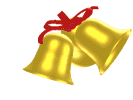 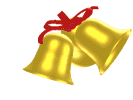 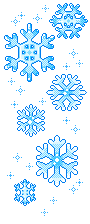 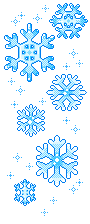 (с)                           (з)
ТИХО                        ГРОМКО
                            
               
    ПАРНЫЕ СОГЛАСНЫЕ

                      СОГЛАСНЫЕ ТВЁРДЫЕ
ЧУДЕСНЫЕ 
  ШКАТУЛКИ
Ш
К
А
Т
У
Л
КИ
З
С
Есть ли звуки
(с-з) в названии
картинок?
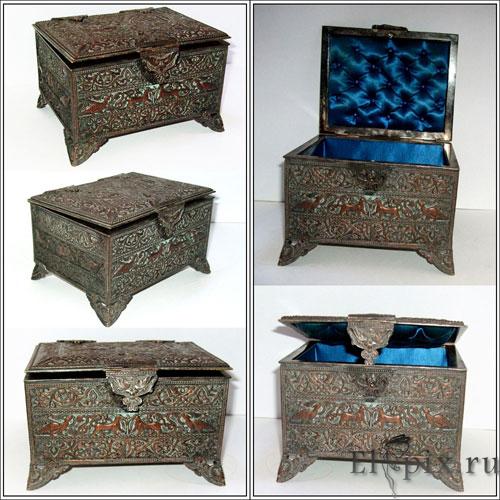 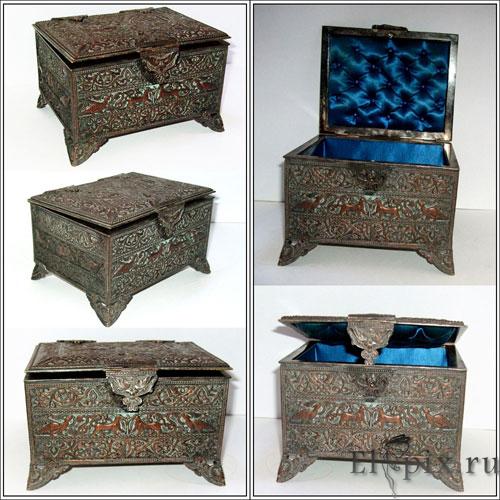 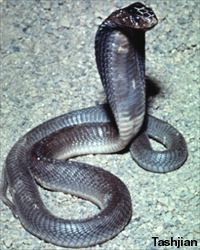 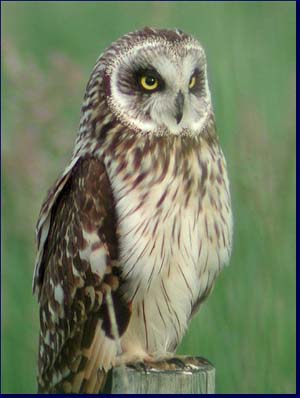 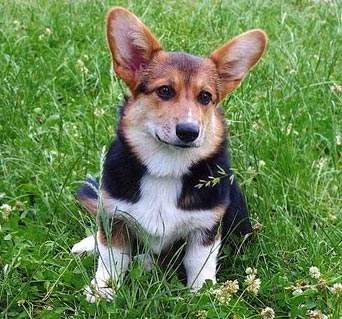 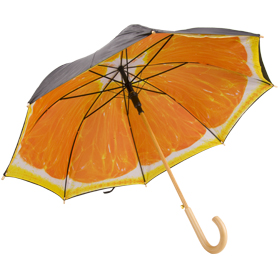 Где находятся звуки (С-З)?
Начало      середина          конец слова
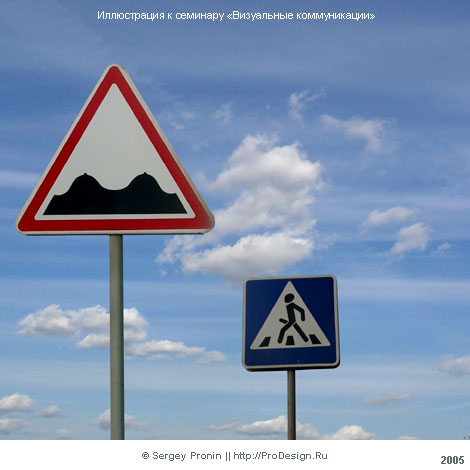 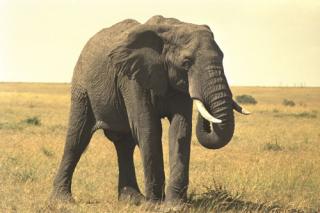 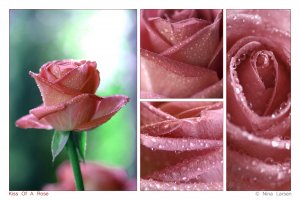 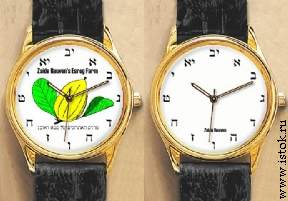 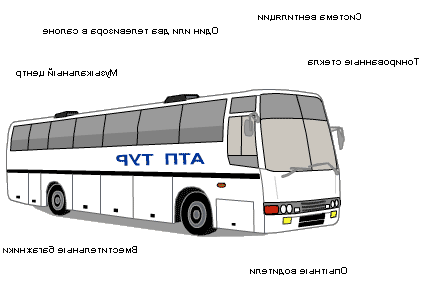 Соотнесение звуков с буквами
Нужно не только правильно
  произносить звуки(с-з),но
  и правильно писать буквы
  С с    З з
Буквы С-З
Буква С-с
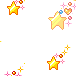 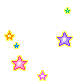 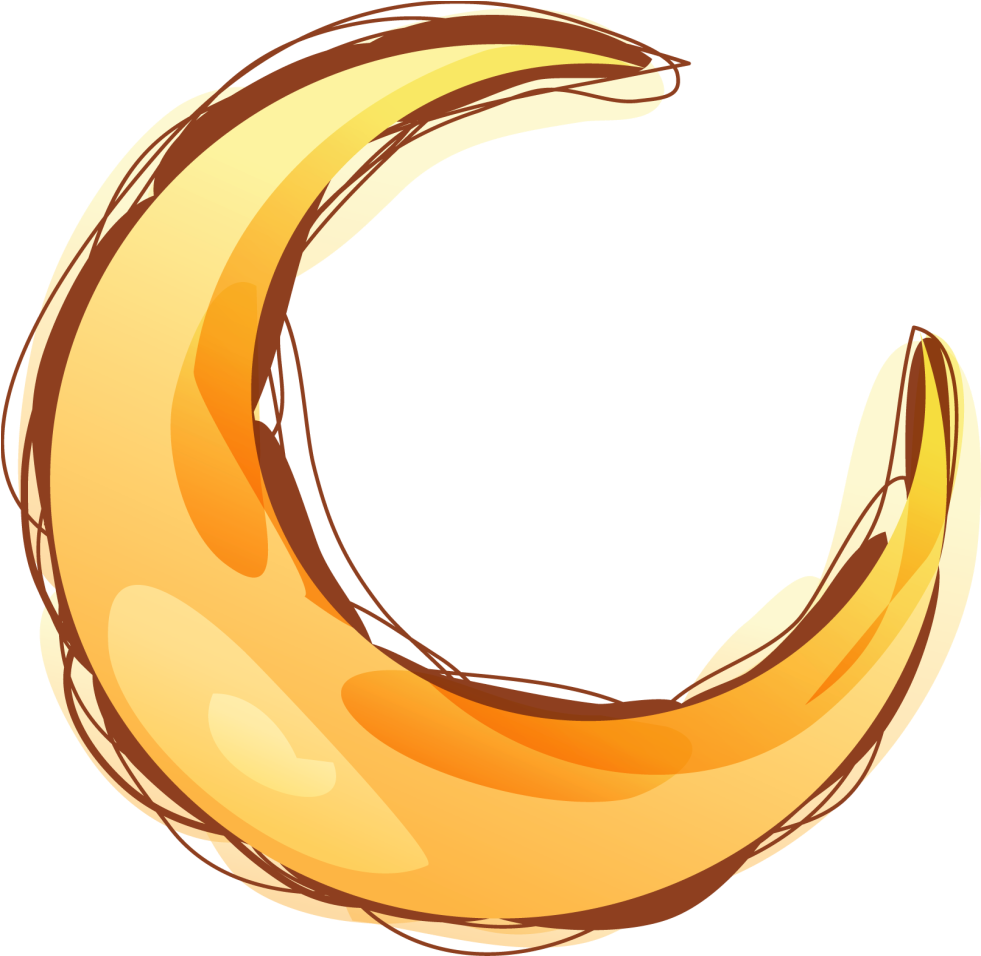 На что похожа
буква С ?
(на месяц)
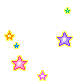 Буква З з
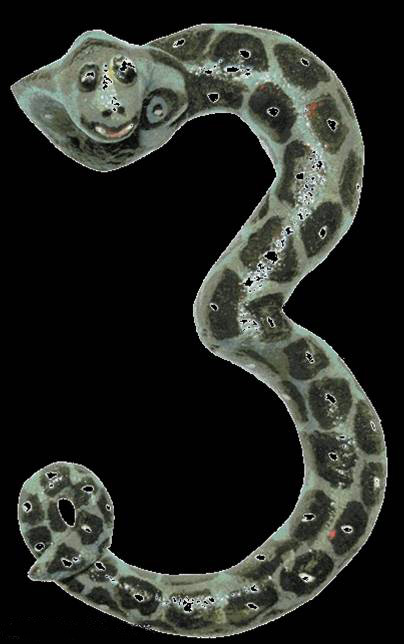 На что похожа
буква З?
(на змею)
Звук (с)                       Звук (з)


обозначаются
на письме буквой 

С-с                 З-з
Для чего же нам фасоль?
Фасоль
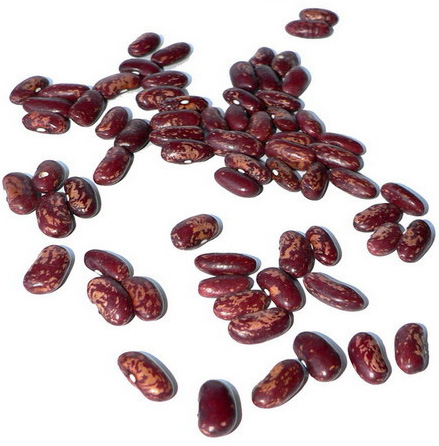 Сделай так же !
Дифференциация (с-з) в словах.
Карлсон написал стихи и сделал в них ошибки. Перепутал звуки: вместо одних он поставил другие.
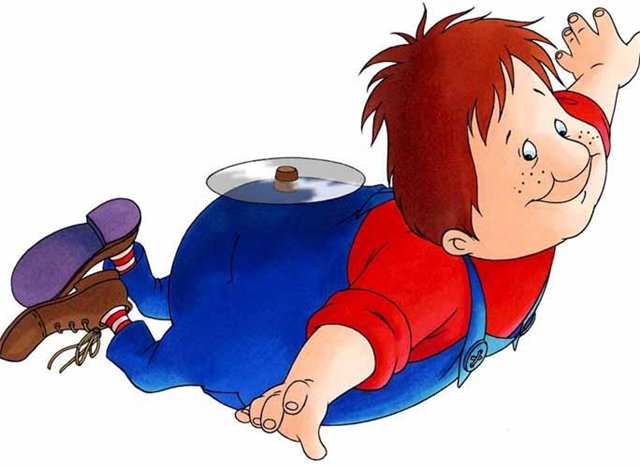 Найди ошибку!
Назови слово правильно.
Найди ошибку
Какой звук перепутал Карлсон?
Ой ,кричат вокруг хозяйки.
   В огород забрались «майки».
                                          «зайки»
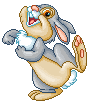 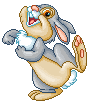 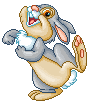 Слезы льются у Оксанки, у нее сломались «банки».
                         «санки»
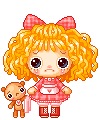 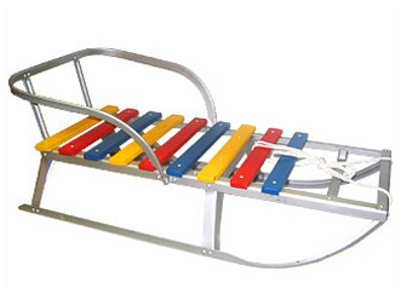 Стужа.Снег.Метут метели темной 
    ночью бродят «двери».
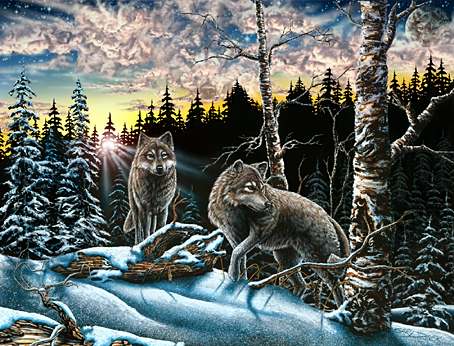 «звери»
Спасибо !
  Закончились наши 
  лепестки, закончилось
  и наше занятие.
С
П
А
С
И
 Б
О